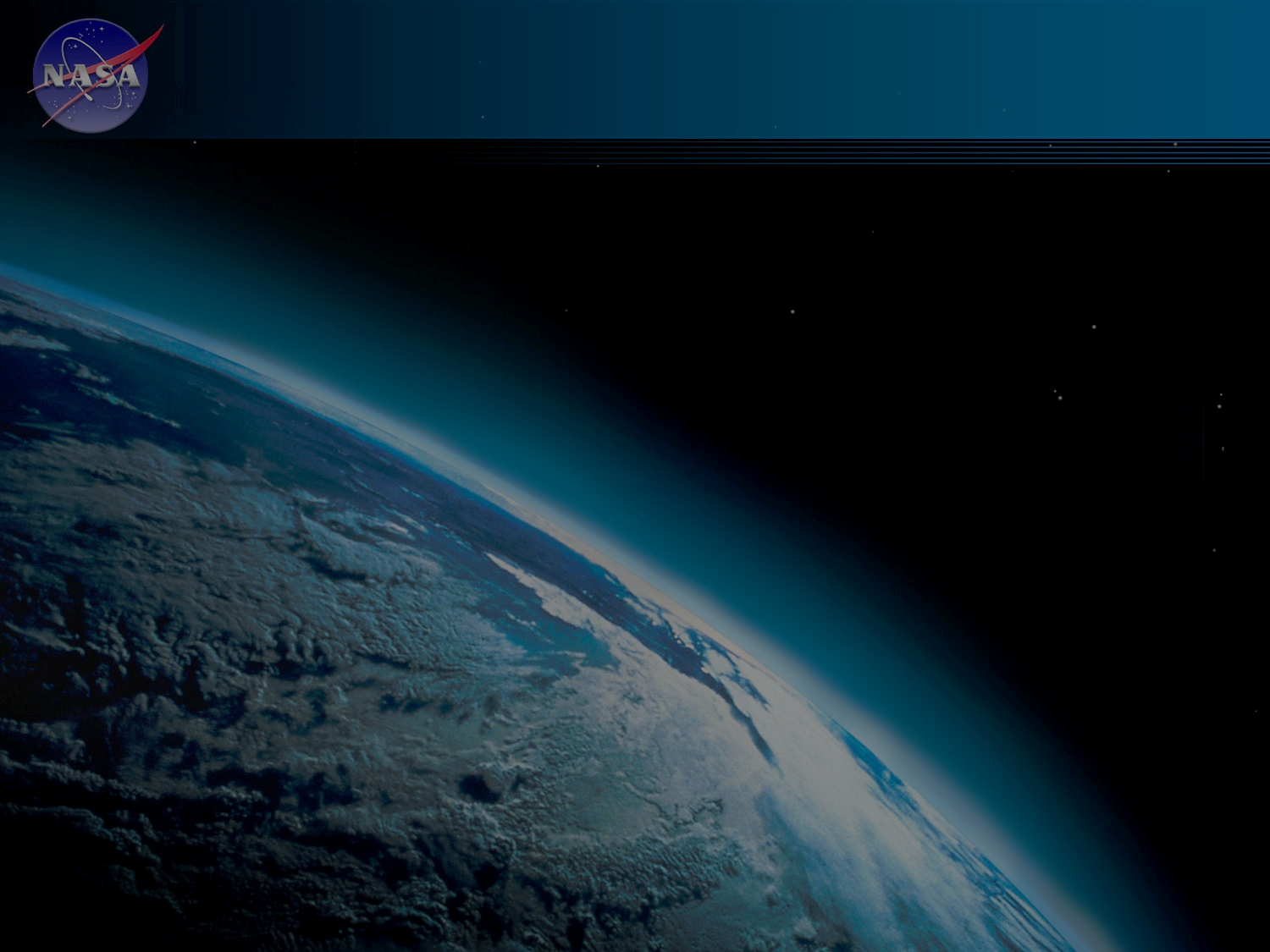 Welcome to the Carbon Cycle & Ecosystems 4th Joint Science Workshop
College Park Marriott Hotel and Conference CenterApril 20-22, 2015
http://cce.nasa.gov/meeting_2015
#NASAcce
Wireless network: NASA | Password: NASA
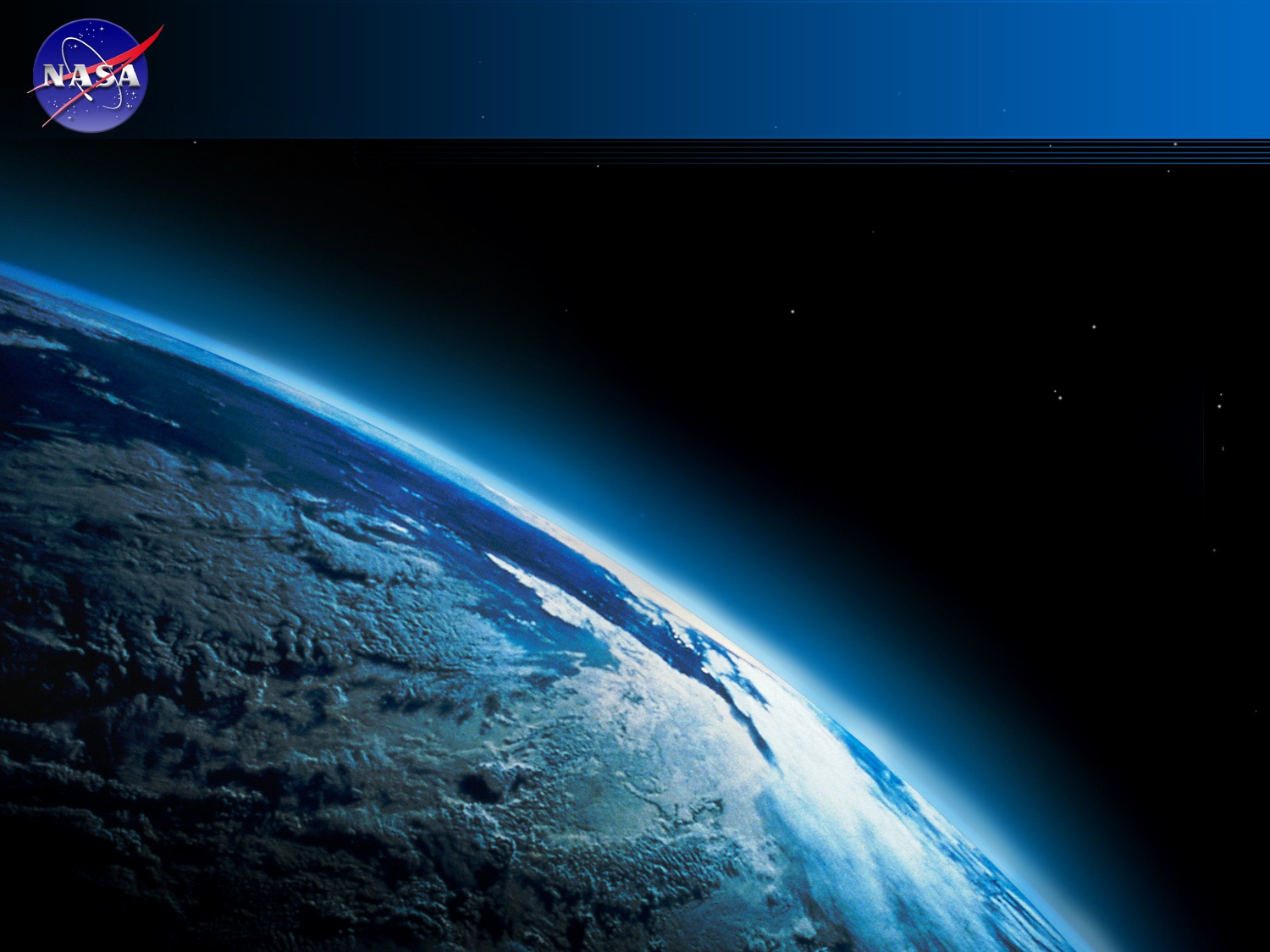 Who is here?
Principal Investigators, Co-Investigators, Collaborators and Students funded through NASA’s Carbon Cycle and Ecosystems (CC&E) Focus Area and related  programs:
Research: Terrestrial Ecology, Ocean Biology & Biogeochemistry, Land Cover & Land Use Change, Biodiversity
Applied Sciences: Ecological Forecasting, Agriculture, Water Resources
And others (e.g. Terrestrial Hydrology, Data Systems)

NASA Earth Science Division (ESD) CC&E Program Managers, ESD Senior Managers, and other ESD personnel


Say hello to someone new!
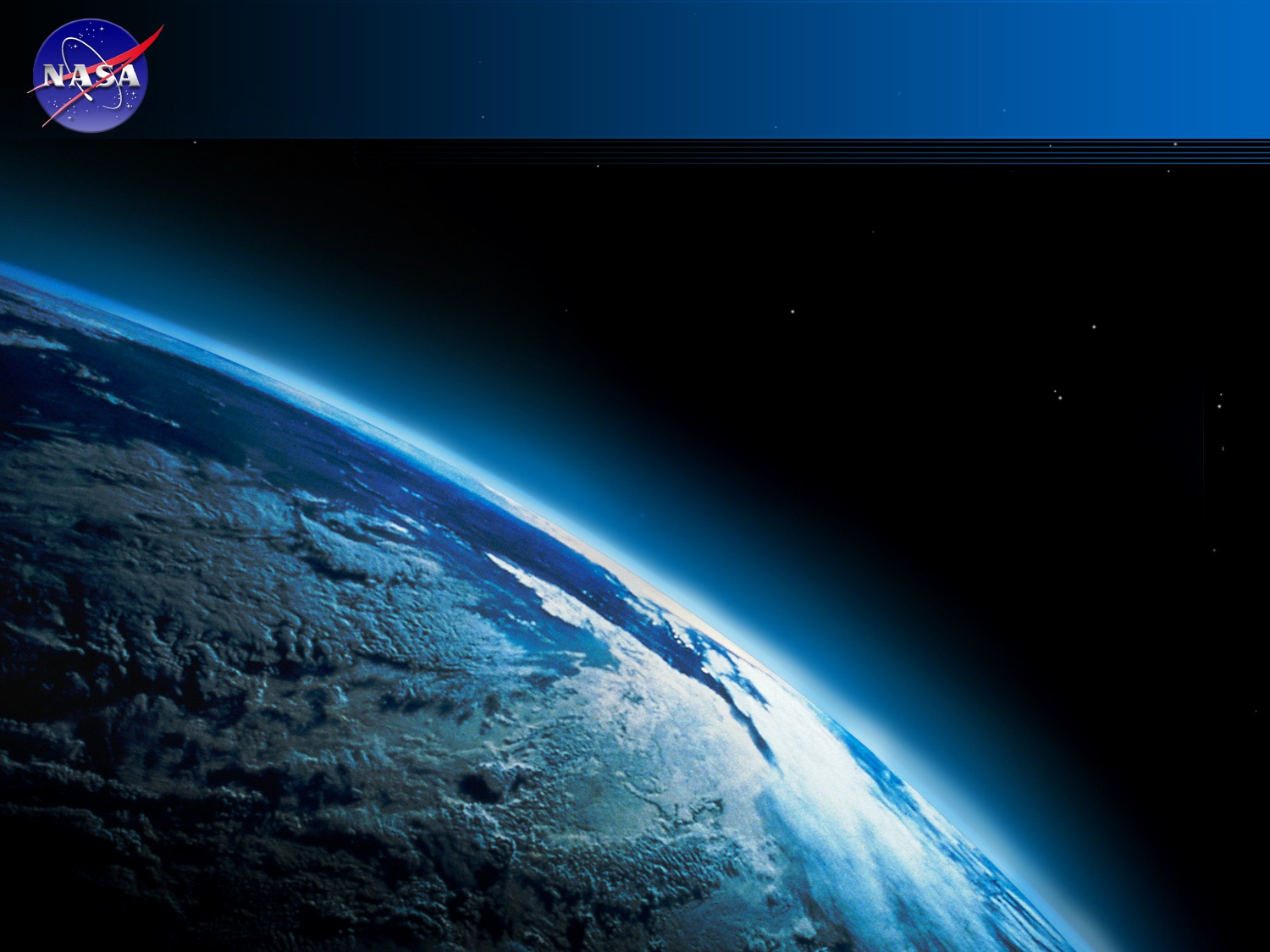 Why are we here?
Foster interdisciplinary interactions within CC&E

Highlight progress and accomplishments

Identify challenges and opportunities

Discuss the research questions that will drive CC&E research over the coming decade (including breakout groups)

Wednesday afternoon – Thursday: Team meetings for Terrestrial Ecology, Biodiversity and Ecological Forecasting, Land Cover and Land Use Change
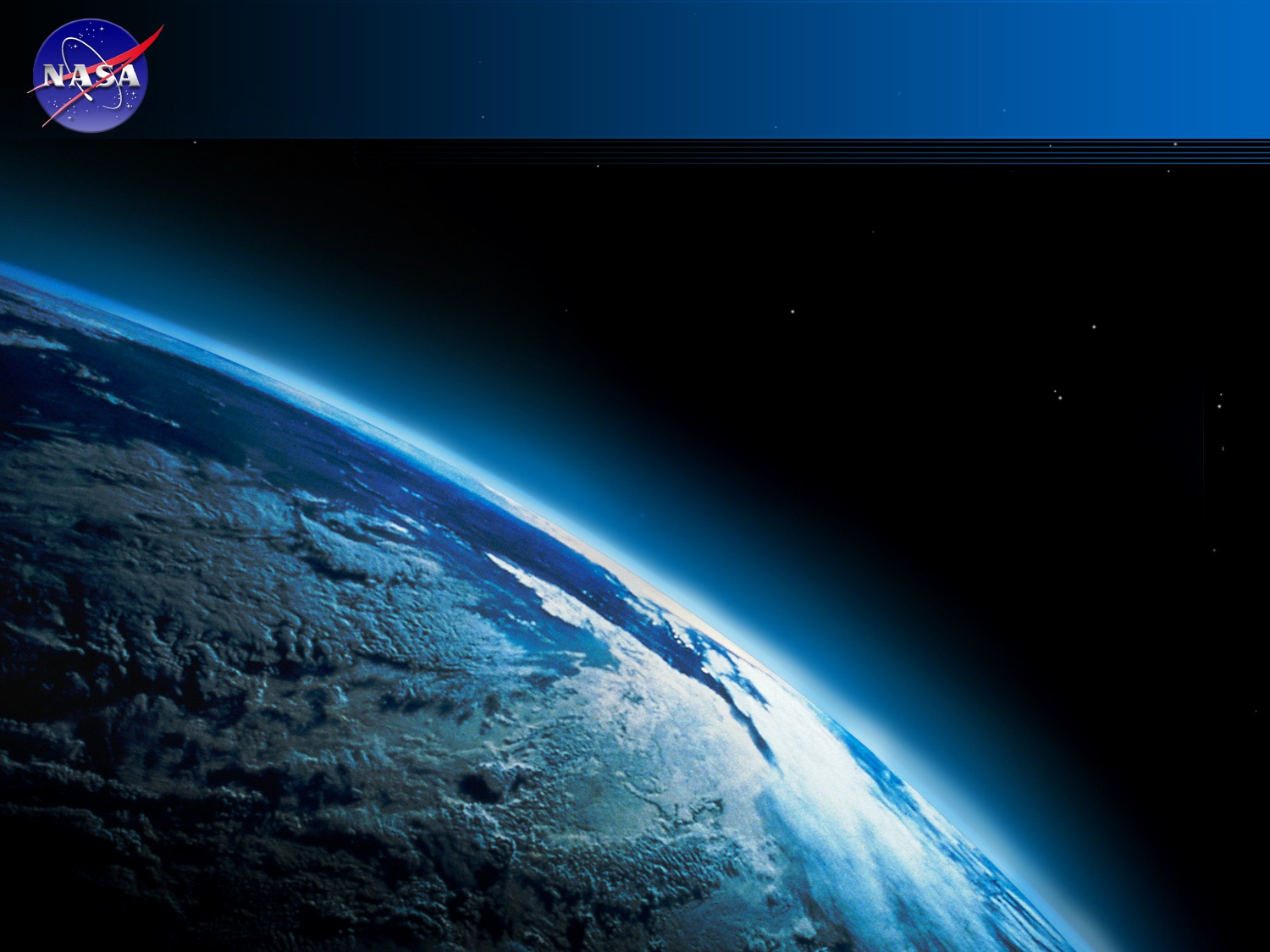 What are we doing?
Program updates: ESD, Research & Analysis, CC&E Focus Area

Synthetic talks in plenary organized around four themes:
Tracking habitat change through new integrative approaches and products
Landscapes to coasts: understanding Earth system connections
Future research direction and priorities: perspectives relevant to the Next Decadal Survey
Human influence on global ecosystems

Three poster sessions
Session 1 (Monday early afternoon): Habitat change, Landscapes to coasts, Carbon Monitoring System
Session 2 (Monday late afternoon): Future research, Human influences
Session 3 (Tuesday late afternoon): General Contributions
Student/Early Career Speed Poster Talks: Plenary prior to poster sessions

See website for talk and poster abstracts

Speakers, bring your talks to the A/V table well in advance
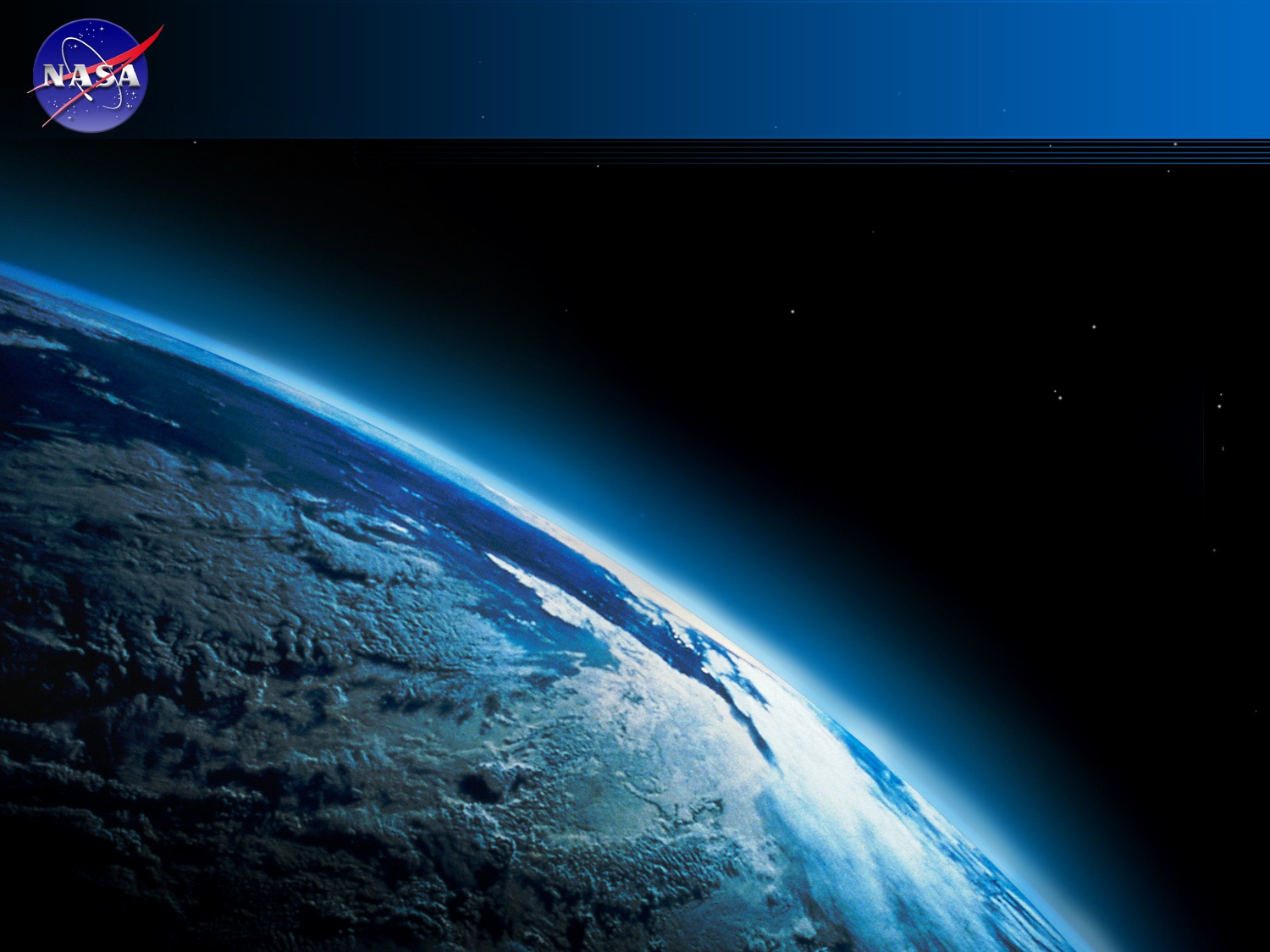 What else are we doing?
Keynote address (Tuesday morning): “Perspective on Past Generations of NASA Science and Lessons Learned Relevant for Your Future” Diane E. Wickland (sign the book!)

Breakout groups (Tuesday): Identifying research questions that would spur CC&E research over the coming decade
Report back in plenary Wednesday morning, followed by a panel discussion with early career scientists

Special panel discussion (Tuesday): Knowing what you don't know: The problem of uncertainty.  Cartoons involved!

Open side meetings: Data Management Workshop (Sunday), Arctic Colors (Tuesday lunch), NISAR (Tuesday evening)

Student/early career mentoring lunch (Monday)

No host social Monday and Tuesday evening
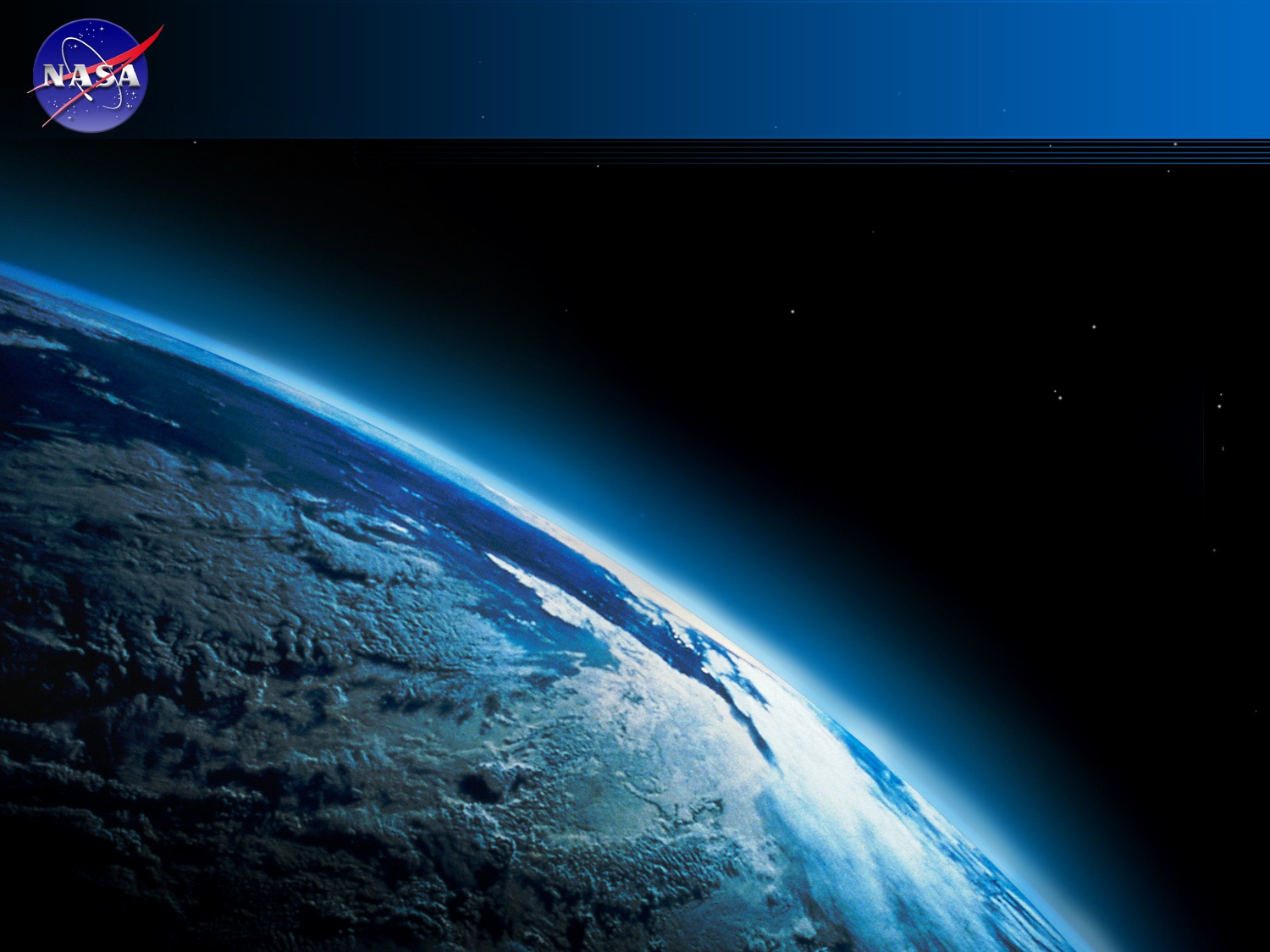 Who should we thank?
Meeting Planning Committee
Paula Bontempi, NASA HQ 
Emmanuel Boss, University of Maine 
Jessica Bussard, NASA GSFC / SSAI 
Jim Collatz, NASA GSFC 
Brad Doorn, NASA HQ 
Carla Evans, NASA GSFC / SSAI 
Josh Fisher, JPL 
Anand Gnanadesikan, Johns Hopkins
Peter Griffith, NASA GSFC / SSAI 
Garik Gutman, NASA HQ 
Sean Healey, USDA Forest Service 
Kathy Hibbard, NASA HQ 
Walter Jetz, Yale University 
Chris Justice, University of Maryland 
Eric Kasischke, NASA HQ
Libby Larson, NASA GSFC / SSAI 
Allison Leidner, NASA HQ / USRA 
Jon Ranson, NASA GSFC 
Woody Turner, NASA HQ
CC&E Office and Other Support
Jessica Bussard 
Carla Evans
Peter Griffith
Amy Hodkinson
Liz Hoy
Leanne Kendig
Libby Larson
Lisa Wilcox
Zantech  IT: Mary Floyd
NASA HQ: Amy Marshall
The Community
Plenary speakers
Poster presenters
Breakout group leaders
Note takers


Panelists
Session chairs
Lunch mentors
You!
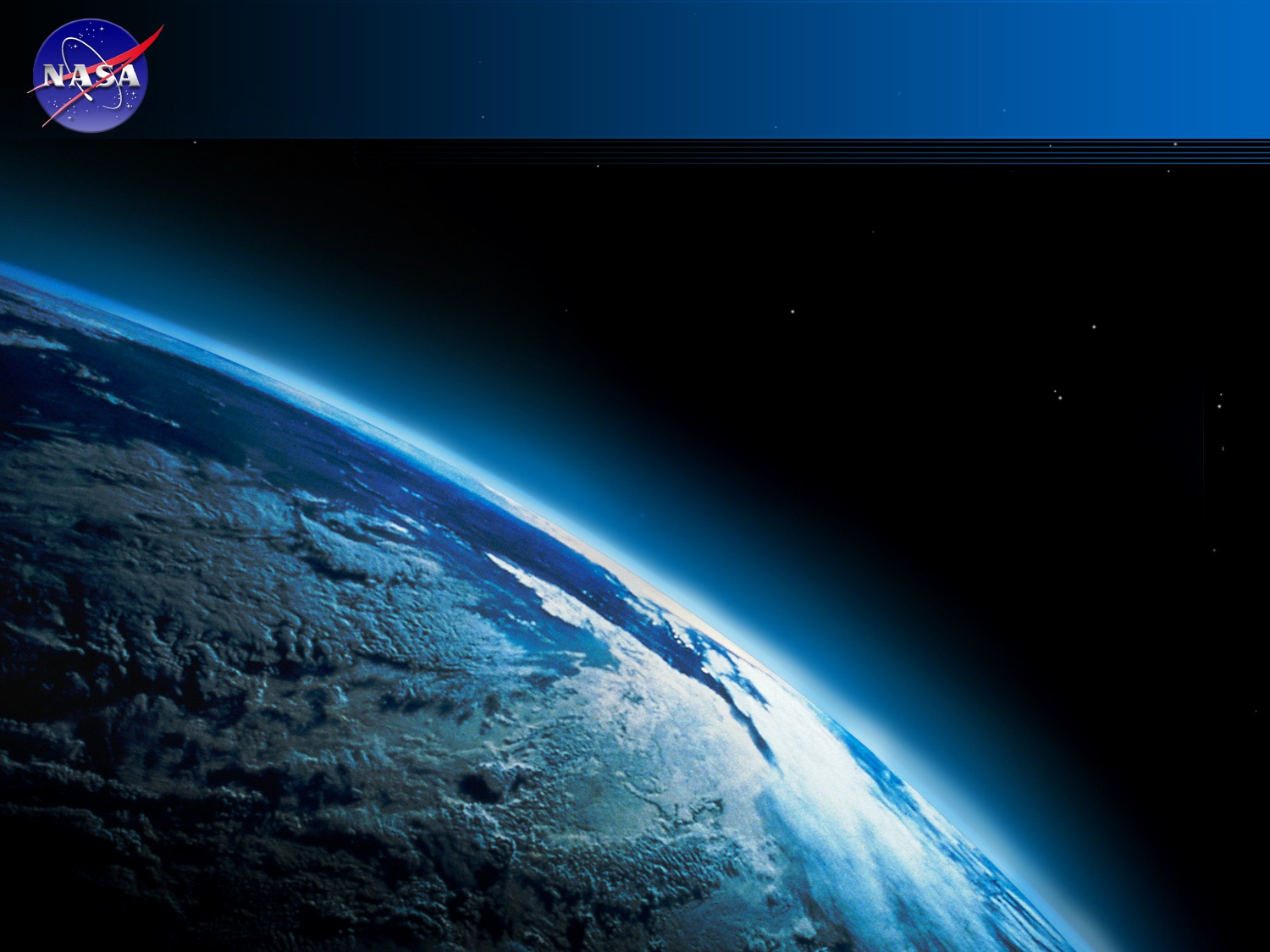 Where am I? And the food/coffee?
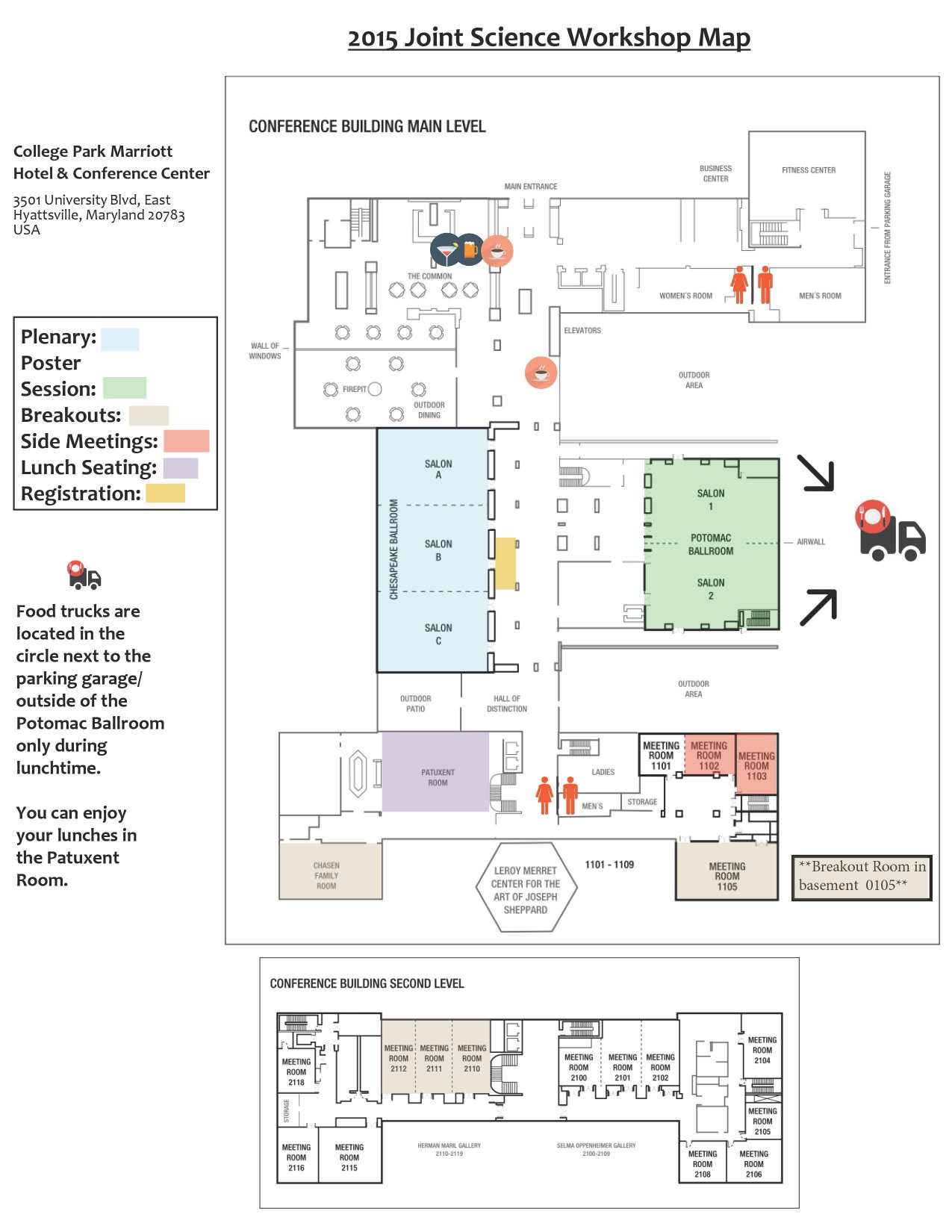 The Commons Restaurant (table service)
Food Trucks
Jimmy the Hot Dog Man 
Nann Stop 
Nann Stop Taco
Curley's BBQ
Dee's Sweets (also Savory cuisine) 
Bear with us and be a little patient!  You can eat outside or in the Patuxent Room
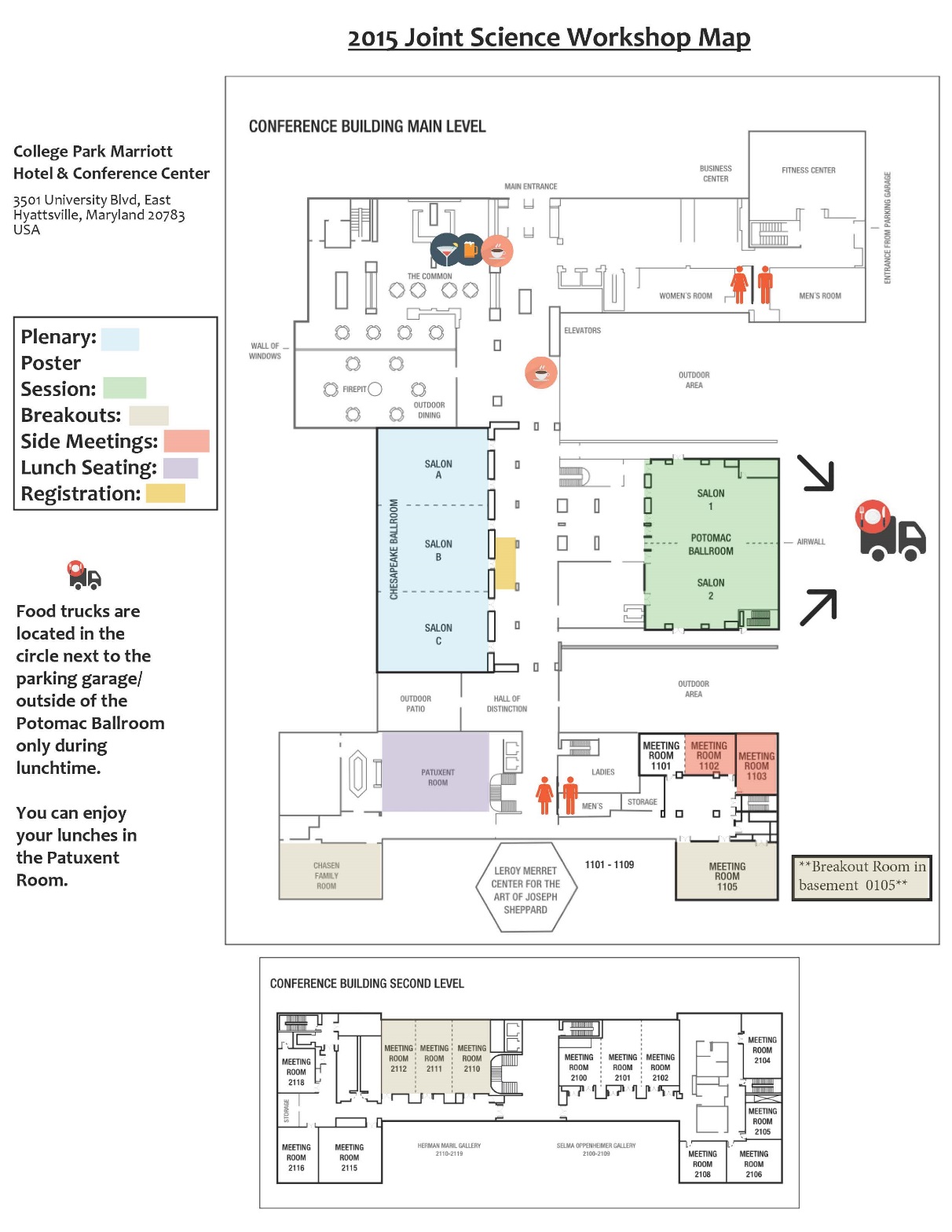